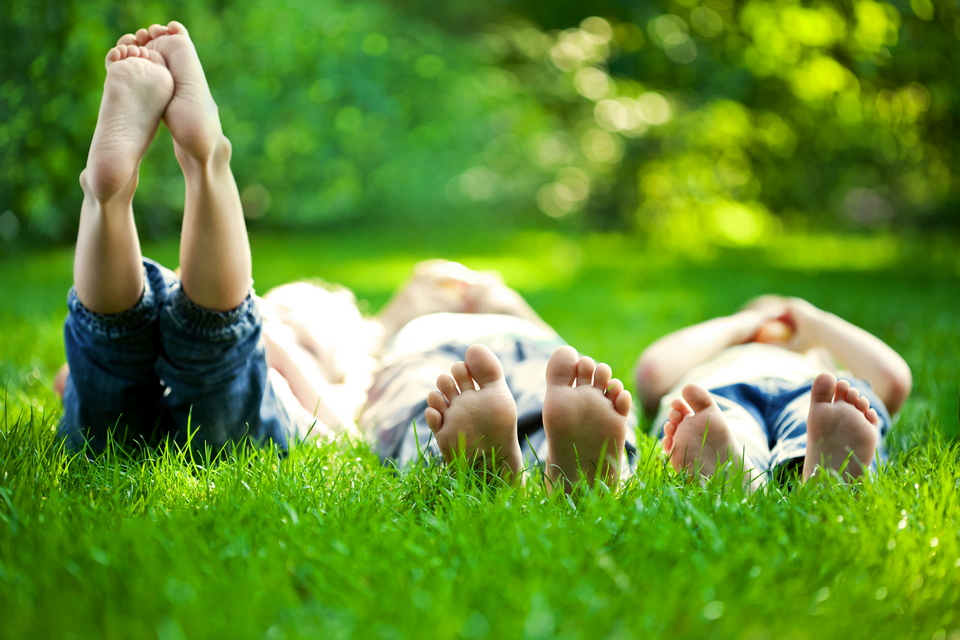 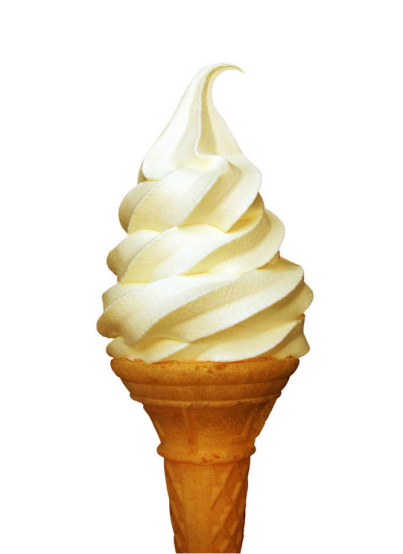 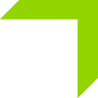 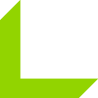 ROI GROCERY MARKET REVIEW
Data to 15th September 2013
OVERVIEW
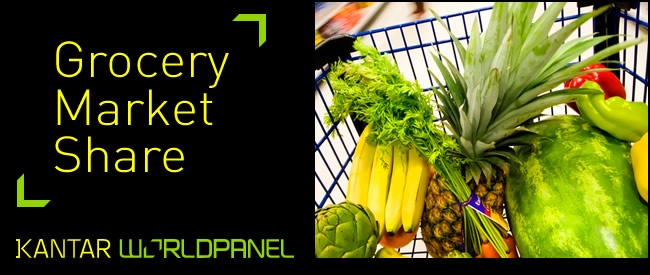 Market Overview
The market is seeing positive growth on an annual basis and in the shorter term by +1.2%. 

While there has been price inflation, shoppers continue to compensate for price increases by purchasing on offer and trading down to cheaper lines. In spite of this household spend has increased year on year by +2.1%.

Irish households are spending slightly more per trip this period, and more per year, however they are making less trips.

Shoppers continue to shop around.

Private label continues to be important as a method of reducing spend with a market share at 37.3%.
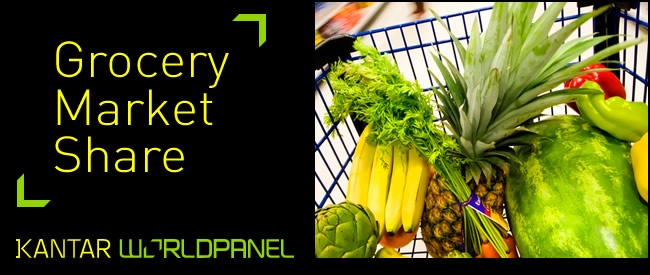 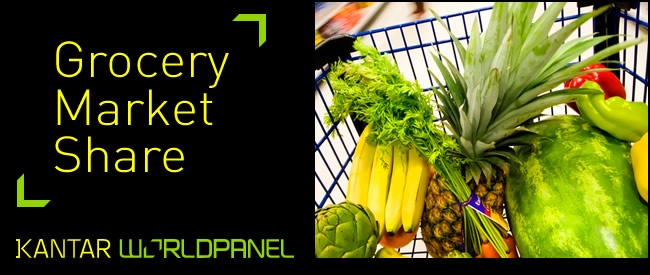 2
TOTAL IRISH GROCERY MARKET VALUE AND GROWTH 52 &12 W/EIrish grocery market sales have grown over 52we and 12we by +1.2%.
+1.2%
-0.1%
+1.2%
+0.5%
3
TOTAL IRISH GROCERY VOLUME SALES AND GROWTH 52 &12 W/EVolume of sales falling slightly in both 52 and 12 we.
-0.2%
+0.8%
+1.2%
-0.5%
4
+2.1%
+1.8%
-1.3%
+0.7%
-3%
-0.3%
-4.4%
TOTAL GROCERY SECTOR VALUE SHARE & GROWTH 52W/E

Fresh Food and Ambient Food is driving growth in Grocery.
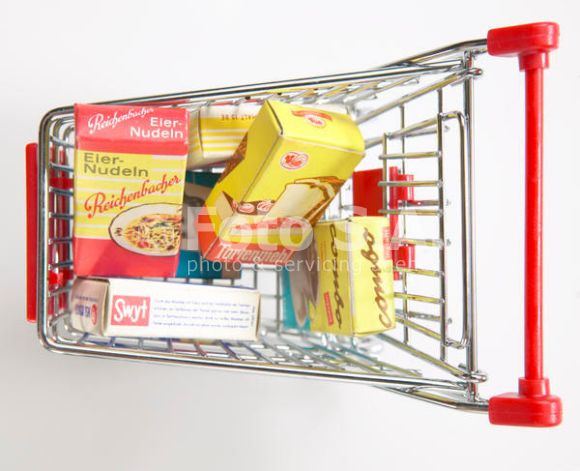 Ambient Food 
28%
Fresh & Chilled Produce
48%
Household  7%
Frozen 5%
Toiletries 4%
Alcohol 7%
Healthcare 1%
TOTAL GROCERY SECTOR VALUE SHARE & GROWTH 12W/E

Grocery Market’s growth has been driven by the performance of Toiletries and Ambient Food.
Share of total trolley
Total Trolley 
+1.2% value
6
ANALYSIS BY CATEGORY – GROWTH/DECLINE?
Frozen Meat and Confectionary have  grown, on the back of decline for Healthcare and Frozen Poultry and Fish.
12w Total Grocery - value % change by category
7
Large majority of markets seeing price inflation, in particular Toiletries and Alcohol
8
CHANGE IN INFLATION RATES AND HOUSEDHOLD SPEND 12 W/E

Household Spend has increased by +2.1% year on year as households fight inflation increases.
% change year on year – 12 week period
9
Food accounting for less of overall Household Expenditure
CSO – Household Budget Survey 2009-2010 Volume 2
[Speaker Notes: When looking at the overall Household expenditure there has been a big shift in the importance of Food. In the 1980s Food accounted for 30% of household expenditure however in the latest figures from the CSO Household Budget Survey this has fallen to 16%. As people find themselves being hit in their wallets Food is one of the biggest areas where they look to manage spend.]
TRENDED VIEW OF CONSUMER COPING STRATEGIES – 12 W/E
Shoppers are dealing with inflation by buying on promotion and switching stores.
11
CHANGES IN CONSUMER SHOPPING BEHAVIOUR 12W/E
Frequency has decreased by -1.1%, with shoppers spending more per trip. This has led to an increase in spend per Household of €26.
12w Total Grocery - changes in consumer shopping behaviour
Average frequency decreased by
-1.1%
Increase in 12w spend per HH 
(+2.1%)
Average basket spend is up by
+3.2%
12
Shopper are buying less categories over time
Average number of categories bought by shoppers in a given year
157
Categories
 seeing volume decline
2011
126
2012
125
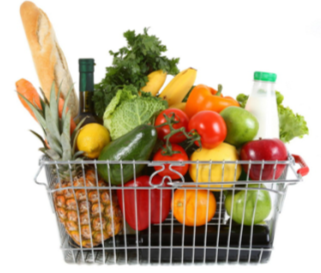 2013
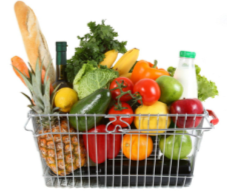 124
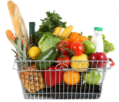 [Speaker Notes: In 2011 the average number of categories bought is 126 in 2012 this dropped to 125 and 124 in 2013. This in and of itself might seem like a big change but when you look beneath this and consider the fact that 157 of the  280 categories we capture are seeing a volume decline, it puts the market into perspective.]
SHARE OF MARKET – BRANDED, PRIVATE LABEL AND NO BRAND NAME
Branded share have seen some growth as Private Label remains steady.
12w Total Grocery – PL value%
14
PRIVATE LABEL VALUE SHARE OF TOTAL IRISH GROCERY
Private Label remains steady at 36.7%
12w Total Grocery – PL value%
15
PRIVATE LABEL % VALUE SHARE BY CATEGORY
Where is Private Label Strong? – Meats and staples are key for Private Label
12w Total Grocery - Categories where Private LABEL overtrade
16
PRIVATE LABEL % VALUE SHARE BY CATEGORY
Where is Private Label weaker? – Categories with multiple strong brands and toiletries perform well
12w Total Grocery – Categories where Private Label undertrade
17
MARKET SHARE AND GROWTH BY BRANDED AND PRIVATE LABEL TIER
Standard Private Label in growth this period while Premium Private Label declines
% Value share
% Value growth
18
Average price per pack (€)
€2.97
Premium PL
Shoppers move from branded to Private Label, and trade down  from Premium Private Label to standard, each time spending less
€874k
€2.46
Branded
€1.1m
€1.7m
€796k
€1.71
Standard PL
€1.6m
Value PL
€1.10
TOTAL GROCERY – % PACKS SOLD ON DEAL – 52W/EShoppers perceive the %packs sold on deal is consistent over time
TOTAL GROCERCY - SOLD ON DEAL TRENDED 12W/ENot much change in the proportion of sales on deal with more consistent promotional activity across retailers
% of branded grocery spend accounted for by round € or 50c price points

Pricing clarity continues to cut through with shoppers
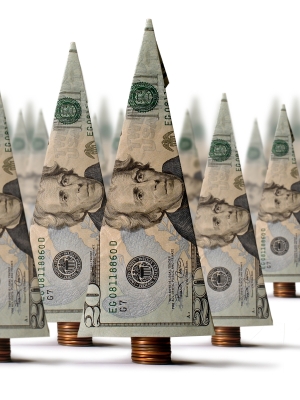 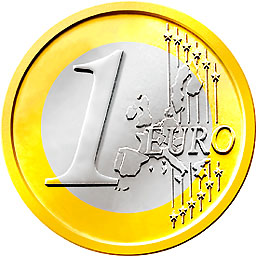 Total Grocery Sector Share of Promotion – % Packs52we, Alcohol has a higher share of promotion than any other sector but drops compared to the same time last year. Promotion on Frozen increases to try and encourage shoppers to the sector.
Hot Beverages have the highest proportion of packs sold on deal.
12w Total Grocery - pack % sold on deal by category
24
Total Cross Border – Share of ROI GroceryCross Border Sales continue to decline now making up 2% of Sales (€176m)
12w Total Grocery – Total Cross Border value% of ROI grocery

Cross border share of sales grown to 2% in the latest period. 42% of this spend is from Connaught and Ulster
26
TOTAL CROSS BORDER - % PENETRATION

15% of ROI shoppers have shopped across the border in the last 12 weeks
UK GROCERY
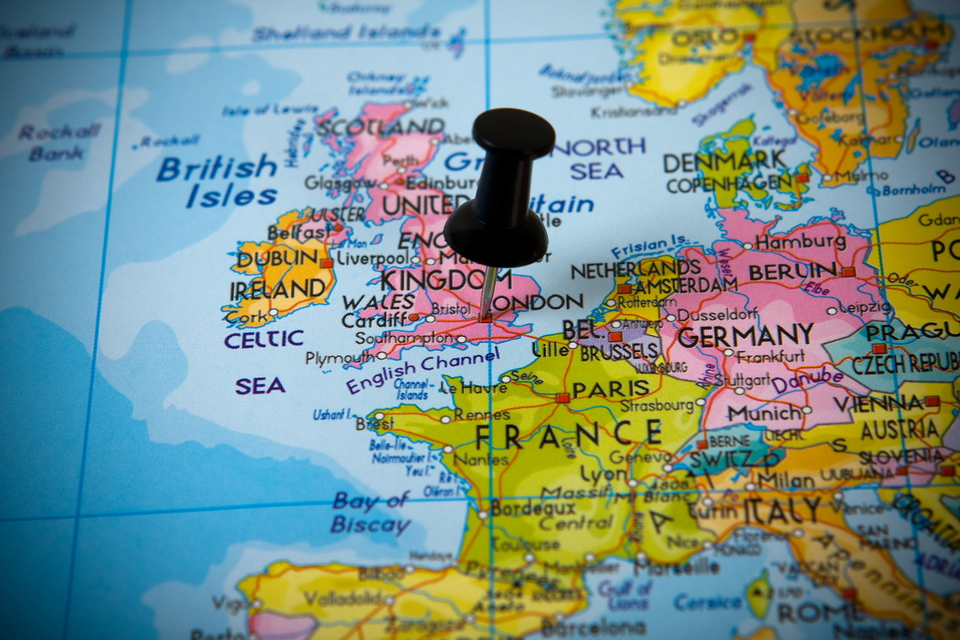 TOTAL UK GROCERY - VALUE SALESUK market showing growth year on year as inflation plays a part
52w/e
+3.9%
UK MARKET GROWTH AND INFLATION
Inflation in the UK slightly behind Ireland but market growth is stronger
CONSUMER TRENDSTrading down product and store
+4%
+10%
Ireland PL
GB PL
+8.3%
Promotion/ Product Change
“I am on a strict budget when I go shopping in the Republic of Ireland”
Store Choice
Inflation
Volume per buyer
Ireland
GB
Aug 11
Aug 12
Aug 13
KANTAR WORLDPANEL 12 WE DATA TO 18th AUGUST 2013
PRIVATE LABEL % MARKET SHAREPrivate label has taken a slight dip in the UK